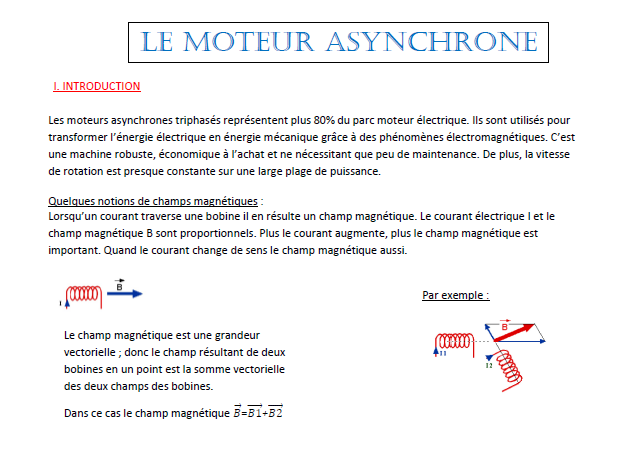 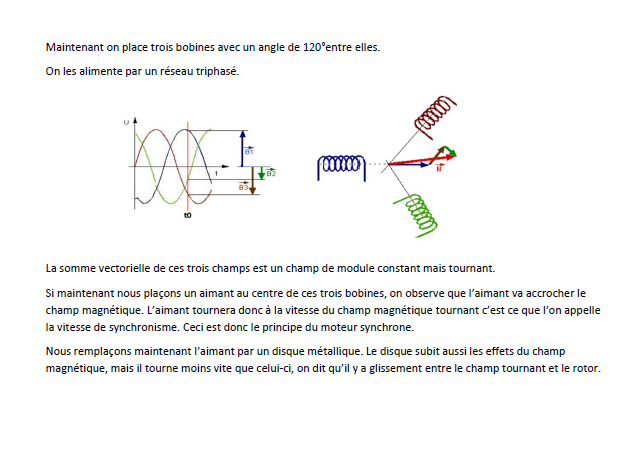 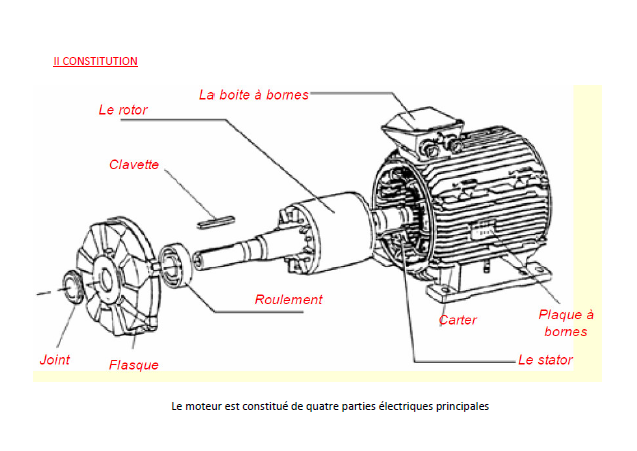 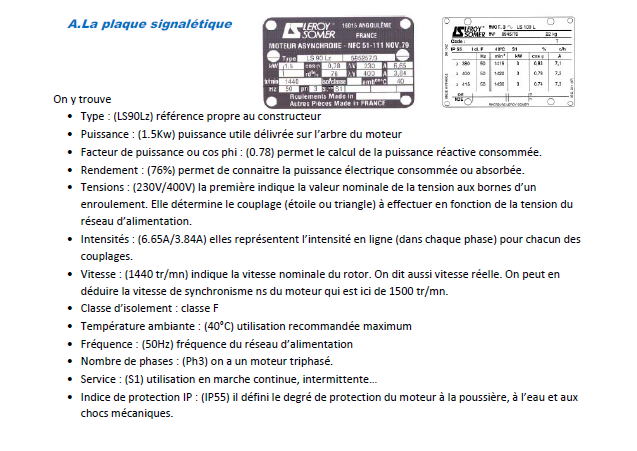 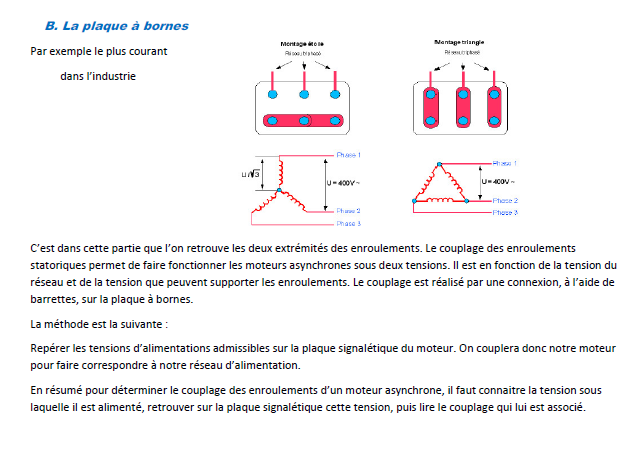 REMPLIR LE TABLEAU SUIVANT
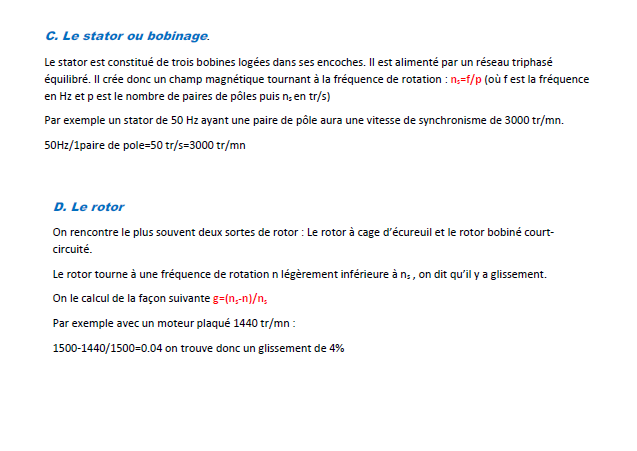 EXERCICE 1
La plaque signalétique d’un moteur asynchrone indique 1455tr/mn ,50Hz, 380V et 6.4A. Calculer le nombre de pôles et le glissement.
Vitesse nominale moteur 1455 tr/mn donc vitesse de synchronisme: 1500tr/mn
ns =p/f => p=f/ ns =50/(1500/60)=2 donc le moteur à 4 pôles.
g= (ns-n)/ ns => (1500-1455)/1500=0.03 donc le glissement est de 3%
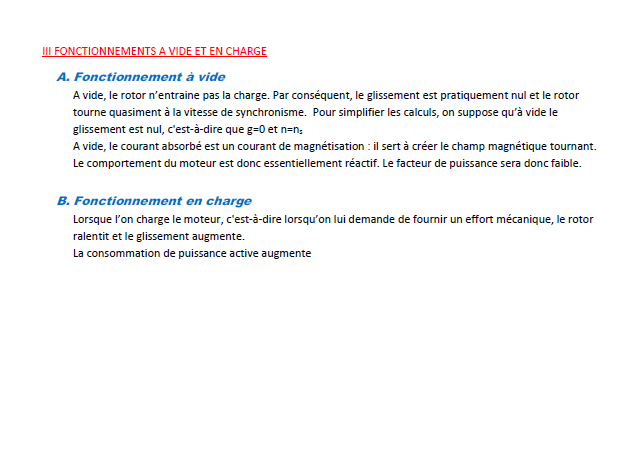 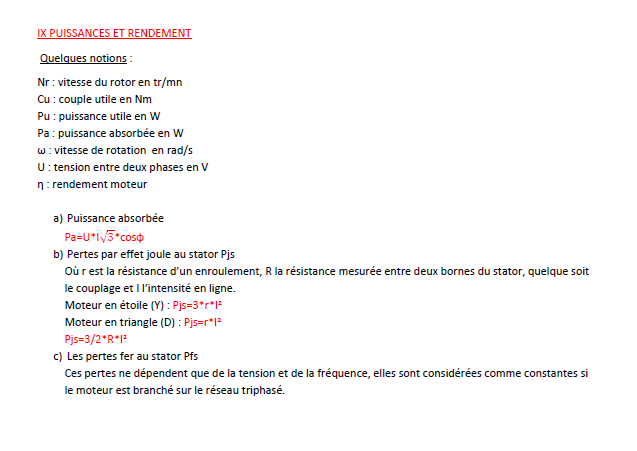 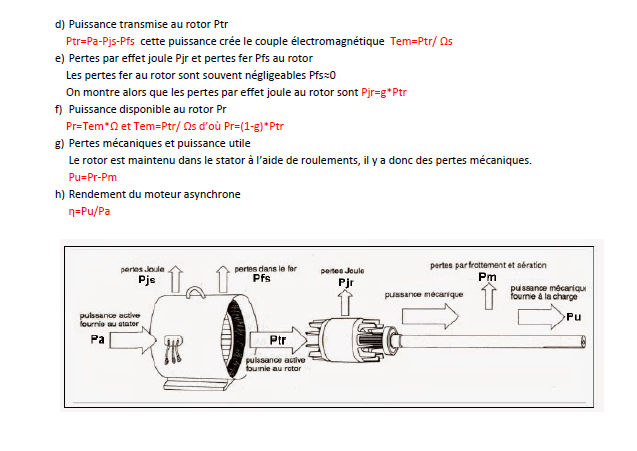 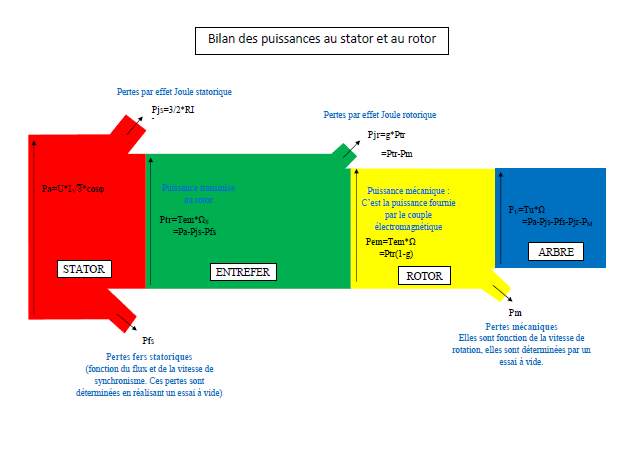 EXERCICE 2
Un moteur asynchrone tourne à 965tr/mn avec un glissement de 3.5%. Déterminer le nombre de pôles du moteur sachant que la fréquence du réseau est de 50 Hz.
La vitesse de synchronisme est de:
ns =n(1-g)=965/(1-0.035)=1000tr/mn
Le nombre de paire de pôles est de:
ns =p/f => p=f/ ns =50/(1000/60)=3
Le moteur à donc 6 pôles
EXERCICE 3

Les enroulements d’un moteur asynchrone triphasé sont couplés en triangle. La résistance d’un enroulement est R=0.5 Ω , le courant de ligne est I=10A.
Calculer les pertes Joule dans le stator.
En triangle Pjs=r*I²=0.5*10²=50W
EXERCICE 4

Les indications d'un moteur asynchrone triphasé sont les suivantes :
Tension d'alimentation   230/400 V   50 Hz   couplage étoile
Puissance utile 17 kW		Intensité en ligne 30 A
Facteur de puissance 0,85		Fréquence de rotation 720 tr.min – 1
1-Calculer le nombre de paires de pôles p du moteur (le glissement devant être faible).
2- En déduire son glissement en charge g.
3- Calculer le moment Tu du couple utile nominal.
4-Déterminer le rendement η au régime nominal.
1- p=f/ns=50/(720/60)=4.16
    On a donc 4 paires de pôles
2- ns=f/p=50/4=12.5tr/s =750 tr/mn
     g=(ns-n)/ns=(750-720)/750=0.04
     Le glissement est de 4%
3- Tu=Pu/Ω= 17000/(2π*(720/60))=225.5 Nm
     Le couple utile nominale est de 225.5 Nm
4- η=Pu/Pa=Pu/(U*I*√3*cosφ)=17000/(400*30*√3*0.85)=0.9622
     Le rendement est de 96%
EXERCICE 5
La plaque signalétique du moteur d’une machine outil porte les indications suivantes:
f 50Hz, couplage (D): 220V  11A , couplage (Y) 380V  6.4A, 1455 tr/mn, cosφ 0.80

1- le moteur est alimenté par un réseau triphasé 50Hz, 380V entre phases.
Quel doit être le couplage de ses enroulements pour qu’il fonctionne normalement?

2- Quel est le nombre de pôles du stator?

3-Calculer le glissement nominal

4- un essai à vide sous tension nominale donne:
   - puissance absorbée:     Pa=260W
   - intensité du courant de ligne:  I=3.2A
Les pertes mécaniques sont évaluées à 130W
La mesure à chaud de la résistance d’un enroulement du stator donne r=0.65 Ω
En déduire les pertes fer.

5- Pour le fonctionnement nominal, calculer:
    -les pertes par effet Joule au stator
    -les pertes par effet joule au rotor
    -le rendement
    -le couple utile
1- Moteur 220/380V sur réseau 380V.
    On câble le moteur en étoile
2- nombre de pôles du stator
   n=1455tr/mn  donc ns=1500tr/mn
  p=f/ns=50/(1500/60)=2 
  On a donc 4 pôles au stator
3- Calculer le glissement nominal
      g=(ns-n)/ns=(1500-1455)/1500=0.03
     Le rendement est de 3%
4- Calculer les pertes fer à vide
      Pjs=3*0.65*3.2²=20W
      Pjr=0 négligeables on est à vide
       Pfs=Pa-(Pm+Pjs+Pjr)=260-(130+20+0)=110W
5- En fonctionnement nominal
      Pjs=3*0.65*6.4²=80W
      Pjr=g*Ptr=g*(Pa-(Pjs+Pfs))=g*((U*I*√3*cosφ)- (Pjs+Pfs))
                                                     =0.03*((380*6.4*√3*0.8)-(80+110)
                                                 Pjr=95W
5- En fonctionnement nominal (suite)
      η=Pu/Pa
      Pu=Ptr-(Pm+Pjr)=3180-(130+95)=2955W
      Pa= U*I*√3*cosφ= 380*6.4*√3*0.8=3370W
       η=2955/3370=87.7%

       Tu=Pu/Ω=2955/(1455*(2π/60)=19.4Nm
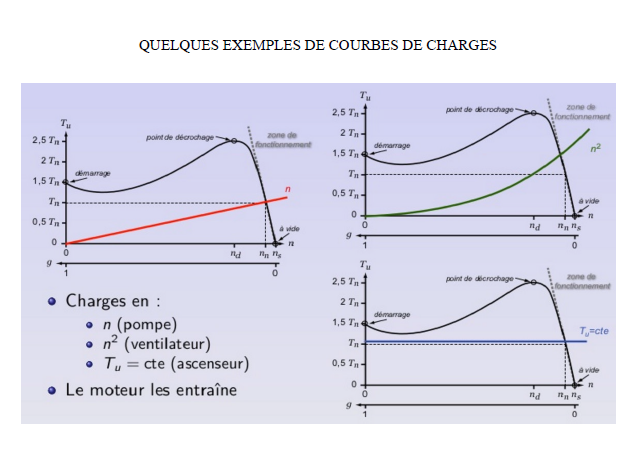 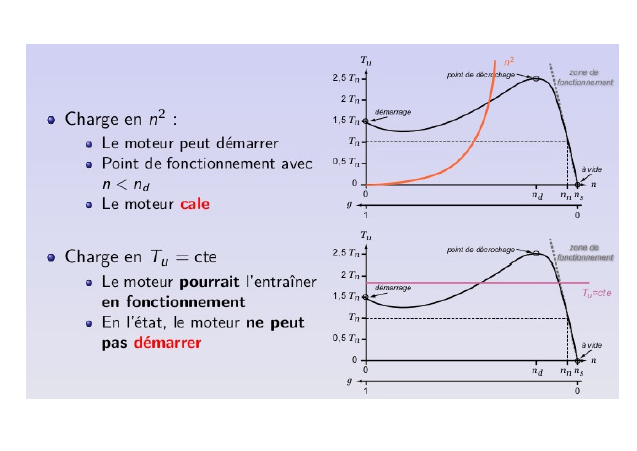 Le variateur de fréquence
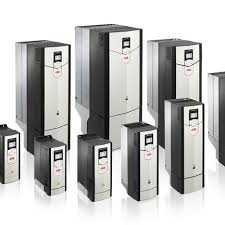 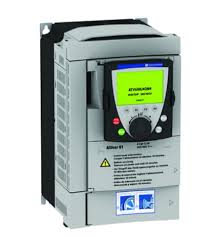 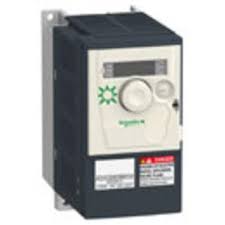 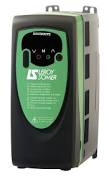 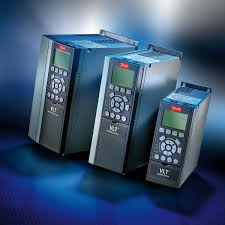 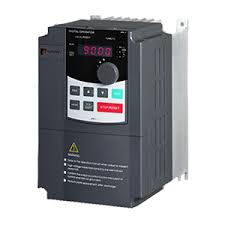 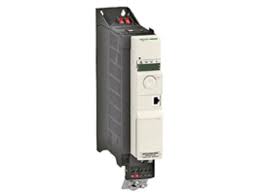 

M
3

Les Variateurs de vitesse
Filtrage
Redresseur
Onduleur
Alimentation triphasée
Moteur asynchrone
AVANTAGES:
INCONVENIENTS:
Démarrage sans à coups
LE COUT
Limitation du courant d’appel
PERTURBATION RESEAU (HARMONIQUES)
Montée progressive de la vitesse
Variation de vitesse
Vitesse (n)
Vitesse (n)
1
3
Couple (C)
Couple (C)
2
4
Les Variateurs de vitesse
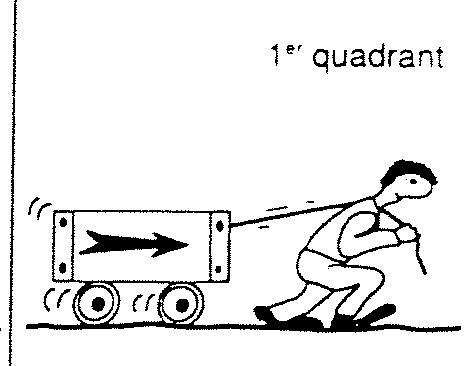 Charge
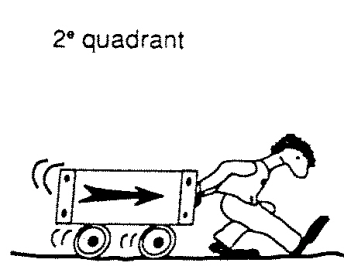 Moteur
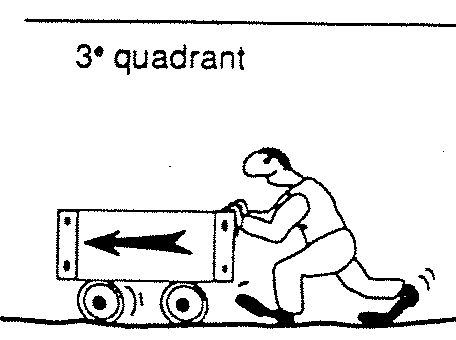 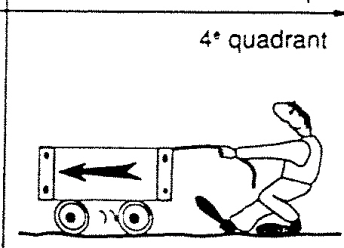 Marche en moteur. La machine tournante fournit une puissance mécanique
Les quadrants 1 et 3:
Marche en freinage. La machine tournante absorbe une puissance mécanique, le moteur devient
Les quadrants 2 et 4:
GENERATEUR
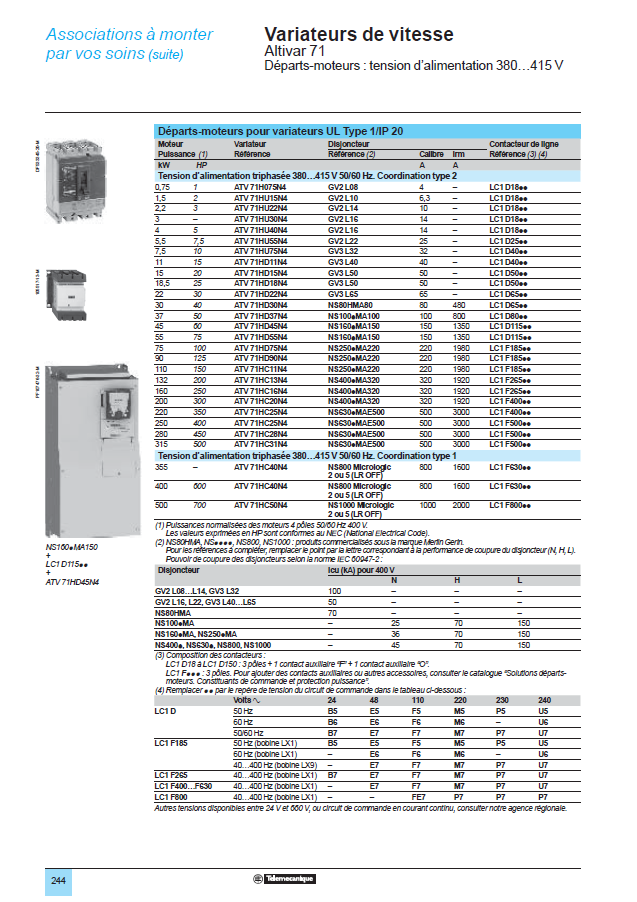 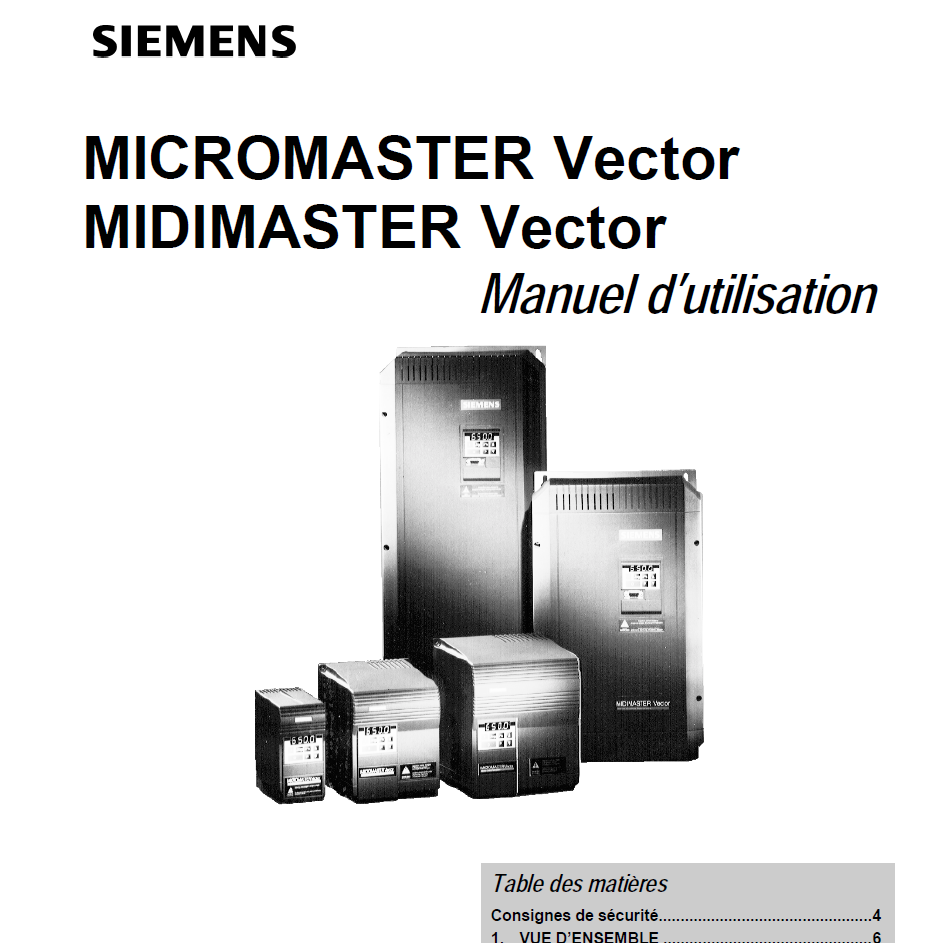 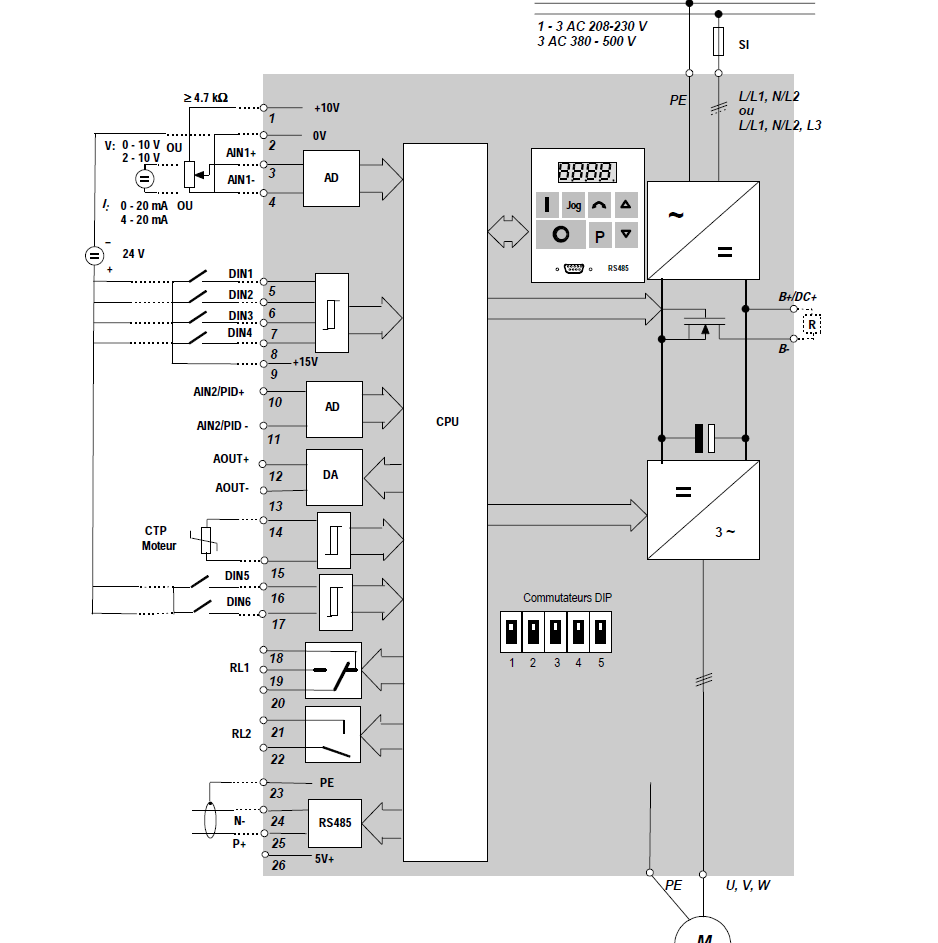 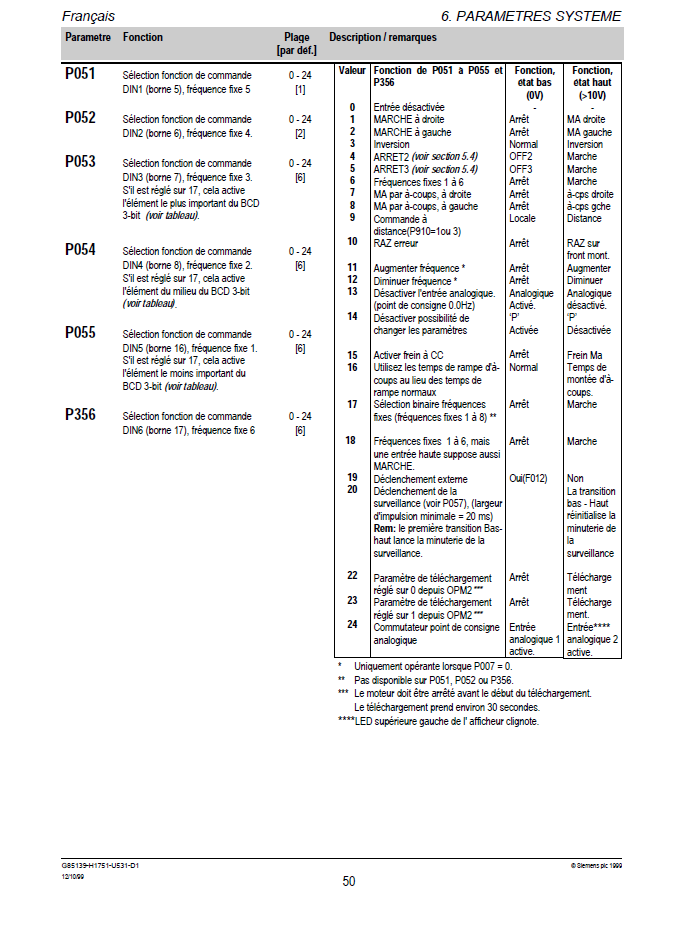